The 13-Storey Treehouse by Andy Griffiths and Terry Denton
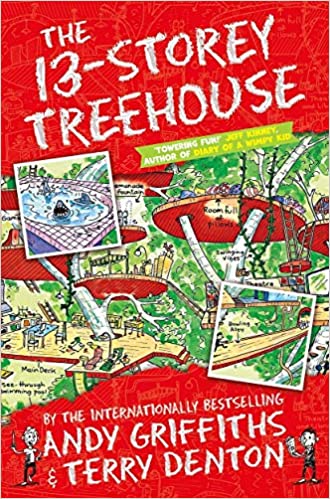 Recommended by Ms Gilmour, Largs Academy
Genre/type of book:  funny
Who would enjoy this story?

Aimed at primary aged pupils
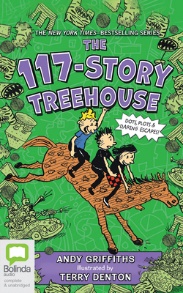 Additional notes: 


If you enjoy this book, check out the others in the series!
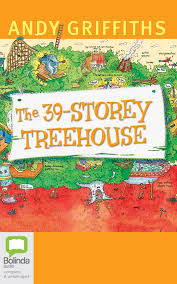 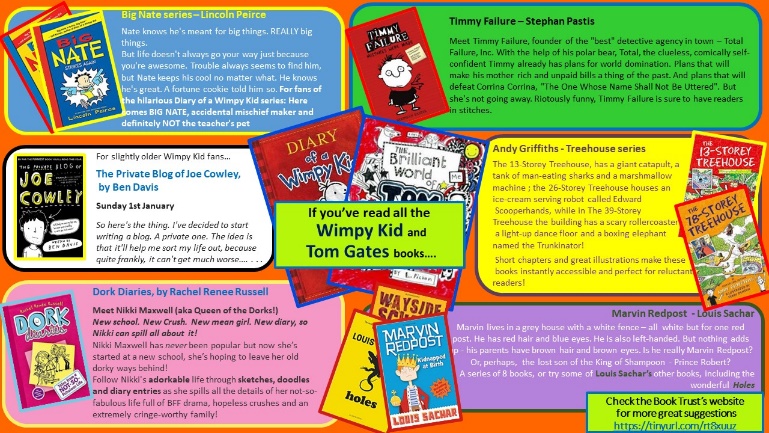 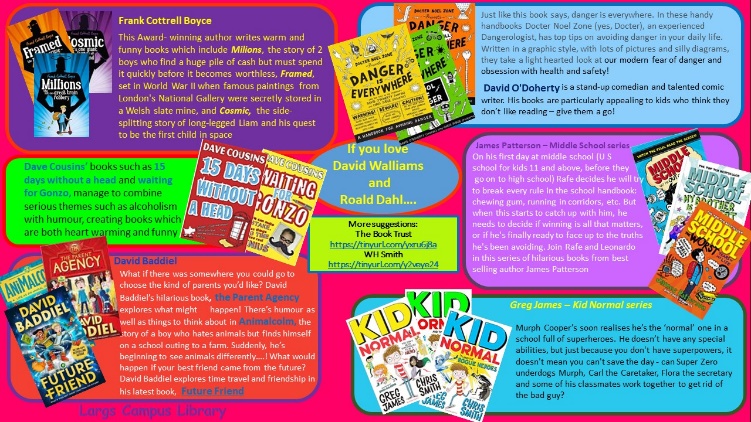 For more books like this:

check the What to Read next page on 
the Your Next Great Read website:

 https://tinyurl.com/1c7c4jub

 and the Funny Stories section in the
 Campus Library